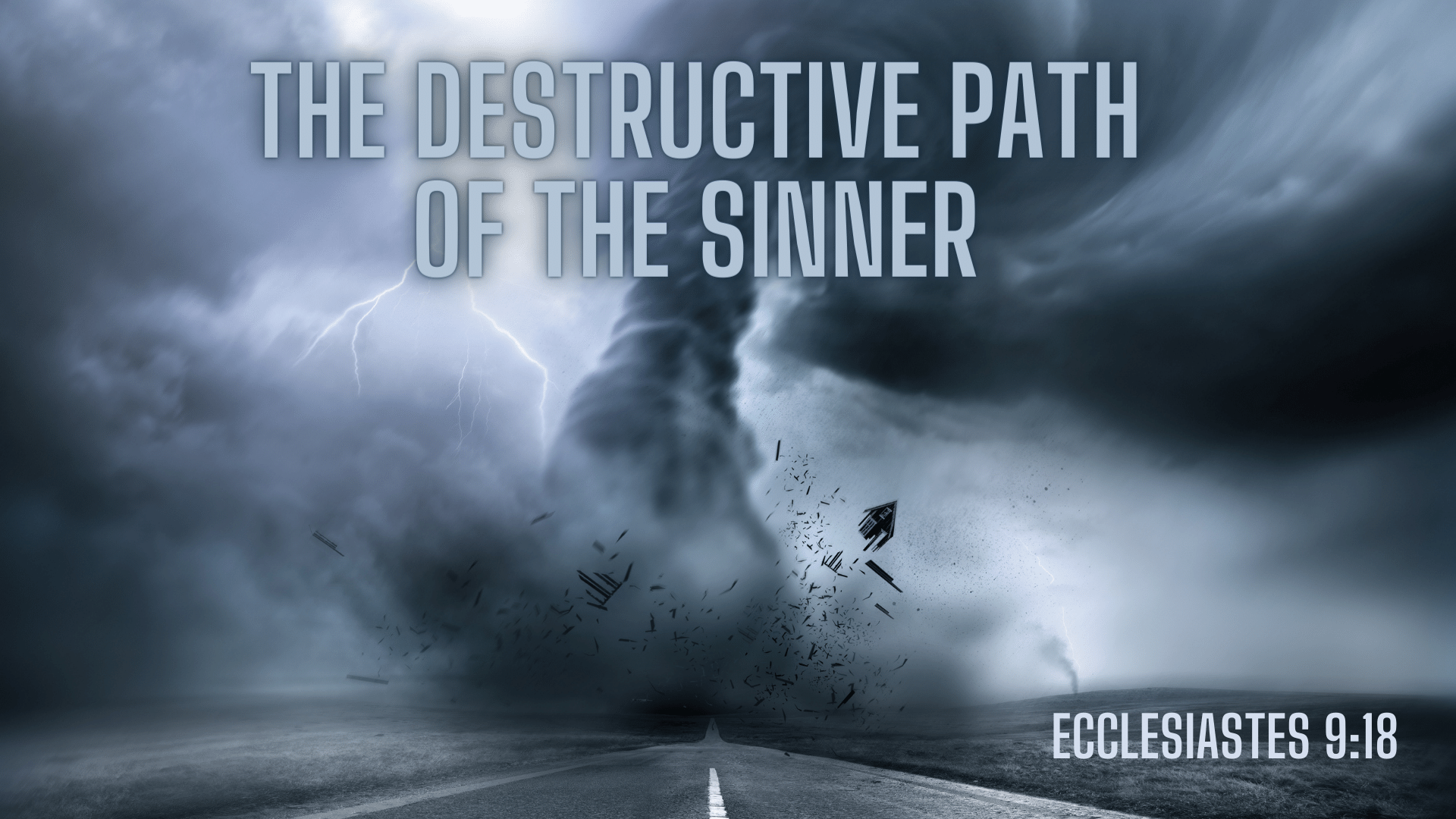 [Speaker Notes: Introduction:
In the last several weeks we had some destructive weather
Fortunately here at the building, other than some strong winds, there was only rain
Same at my house, though I know where some of you were, it was more violent.
There was a tornado spotted near here, but it did not touch down.
Siren
Reminds me of other times I have seen such severe weather
Tornado in the distance in Odessa
The Mayfest hailstorm a couple of decades ago (destruction to downtown)
The downtown tornado that also damaged River Oaks (P.A. and Tippy’s porch, fieldhouse, trees ripped up, AC off of building)
The horrible tornado that hit the Oklahoma City area about a decade ago (Jeremiah was up there when it happened)
Also reminds me of the text of Ecclesiastes 9:18
(Ecclesiastes 9:18), “Wisdom is better than weapons of war; But one sinner destroys much good”
Just like the path of a tornado or hurricane, a sinner leaves destruction everywhere he goes.
Consider the following…]
The Sinful Path Destroys…
The Ideal Society (Galatians 5:9)
The Influence of Truth (Matthew 18:6-7)
A Good Conscience (1 John 3:20-21)
His Own Happiness (Proverbs 13:15)
His Own Soul (Acts 13:46)
The Souls of Others (Matthew 15:14)
[Speaker Notes: The Sinful Path Destroys…
The Ideal Society
One person’s influence can corrupt an entire society (family, church, country)
(Galatians 5:9), [Influence of Judaizers], “A little leaven leavens the whole lump.”
[CLICK] The Influence of Truth
(Matthew 18:6-7), “Whoever causes one of these little ones who believe in Me to sin, it would be better for him if a millstone were hung around his neck, and he were drowned in the depth of the sea. 7Woe to the world because of offenses! For offenses must come, but woe to that man by                      whom the offense comes!” 
[CLICK] A Good Conscience
There is nothing more important to successful living before God than a good and tender conscience!
(1 John 3:20-21), “For if our heart condemns us, God is greater than our heart, and knows all things. 21Beloved, if our heart does not condemn us, we have confidence toward God.” 
[CLICK] His Own Happiness
Sin leads to unhappiness! Not the joy that is promised by the world.
(Proverbs 13:15), “Good understanding gains favor, but the way of the unfaithful is hard.” 
[CLICK] His Own Soul
Each individual gives account for himself. No “causal factors” will excuse disobedience. We can’t blame anyone else!
(Acts 13:46), “Then Paul and Barnabas grew bold and said, ‘It was necessary that the word of God should be spoken to you first; but since you reject it, and judge yourselves unworthy of everlasting life, behold, we turn to the Gentiles.’” 
[CLICK] The Souls of Others
Consider the horror of being responsible for leading others astray
(Matthew 15:14), ““Let them alone. They are blind leaders of the blind. And if the blind leads the blind, both will fall into a ditch.”
(Luke 17:1-2), “Then He said to the disciples, ‘It is impossible that no offenses should come, but woe to him through whom they do come! 2 It would be better for him if a millstone were hung around his neck, and he were thrown into the sea, than that he should offend one of these little ones.’”]
As sinners destroy so much, let us determine to live righteously before God
Conclusion
[Speaker Notes: Conclusion
Consider some scriptures that show the blessing, healing and peace that comes from the righteous.
(Matthew 5:5-9), “Blessed are the meek, for they shall inherit the earth. 6 Blessed are those who hunger and thirst for righteousness, for they shall be filled. 7 Blessed are the merciful, for they shall obtain mercy. 8 Blessed are the pure in heart, for they shall see God. 9 Blessed are the peacemakers, for they shall be called sons of God.”
(Matthew 10:16), “Behold, I send you out as sheep in the midst of wolves. Therefore be wise as serpents and harmless as doves.”
(James 3:17-18), “But the wisdom that is from above is first pure, then peaceable, gentle, willing to yield, full of mercy and good fruits, without partiality and without hypocrisy. 18 Now the fruit of righteousness is sown in peace by those who make peace.”
(Romans 12:17-21), “Repay no one evil for evil. Have regard for good things in the sight of all men. 18 If it is possible, as much as depends on you, live peaceably with all men. 19 Beloved, do not avenge yourselves, but rather give place to wrath; for it is written, “Vengeance is Mine, I will repay,” says the Lord. 20 Therefore ‘If your enemy is hungry, feed him; if he is thirsty, give him a drink; for in so doing you will heap coals of fire on his head.’ 21 Do not be overcome by evil, but overcome evil with good.”
 As sinners destroy so much, let us determine to live righteously before God]